Do Now:  
take out HOMS and Free Write Packet
October 24, 2017
Objective:  to finish HOMS
Opening:  read “Mango Says Goodbye Sometimes”
Work Period: catch up on free writes, distribute project
Closing:  begin working on project
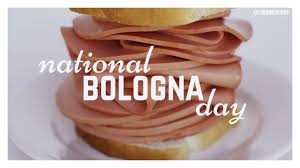 Homework
Hand in Free Write Packets Friday

Vocab
Read “Mango Says Goodbye Sometimes”
Free Writes

People Like Us
My Town Layout
Rice Sandwich
Are you superstitious?
Customs and Culture
Advice to my Younger Self
Dream Home

*SHORT PARAGRAPHS/HEFTY LIST*
“People Like Us”
Think about people you enjoy spending time with:  family, friends.  If you were to talk about yourselves as a collective group, how would you describe it?  Consider things you enjoy doing, how you present yourselves, etc.
2)  My Town Layout

Draw a rough sketch of what your community is like using specific checkpoints that are meaningful to its character/you.

*Consider people, stores, houses, schools, roads, parks, etc.*
3)  Rice Sandwich
React to eating the rice sandwich:  how does it taste?  Is it what you expected?  How do you feel eating it?  In what kind of circumstance would you eat something like this?
4)  Are you superstitious?
Why/why not?  Are there only certain times you are?  What are your thoughts on Esperanza being this way?
5)  Customs and Culture
If you moved from America to a new culture, are there any aspects of American life you would want to hold on to?
If you have experienced coming to America from a different culture, what kind of customs do you miss from your home country?
6)  Advice to my younger self

Having the experiences and knowledge you do now, what advice would you give to your younger self?  Think about things you have learned about your personality, friends, relationships, school, sports, etc.
7)  Dream Home
Describe, in detail, what your dream home would be like if money was not an issue.  Where would it be located?  What kind of features would it have?  What would you be able to do with your time there?